Lab Book
Porter and Charlie
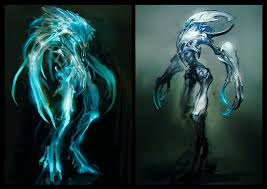 Problem / Mission
Aliens are looking signs of signs of intelligent life.

Make aliens fall in love with our web pages so they do not destroy us.
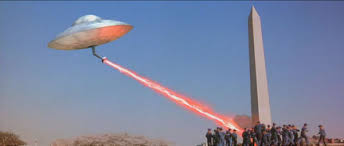 Home
Paintball
Video games
halo!!!
Paintball


Paintball is a sport where people shoot paint pellets at their opponents
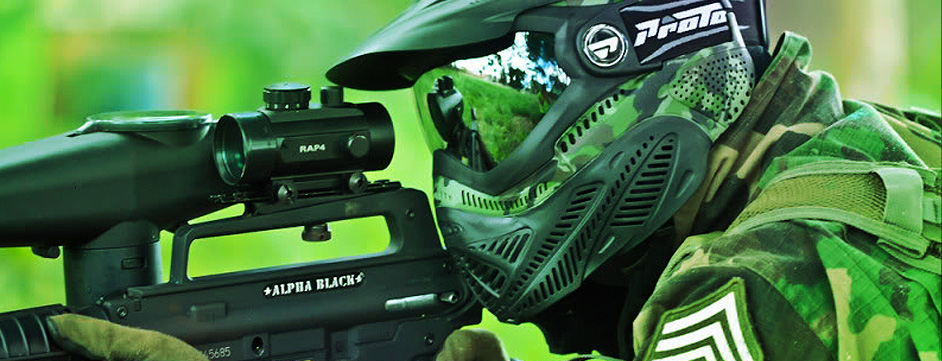 Video games
Games are things that you play on electronics.
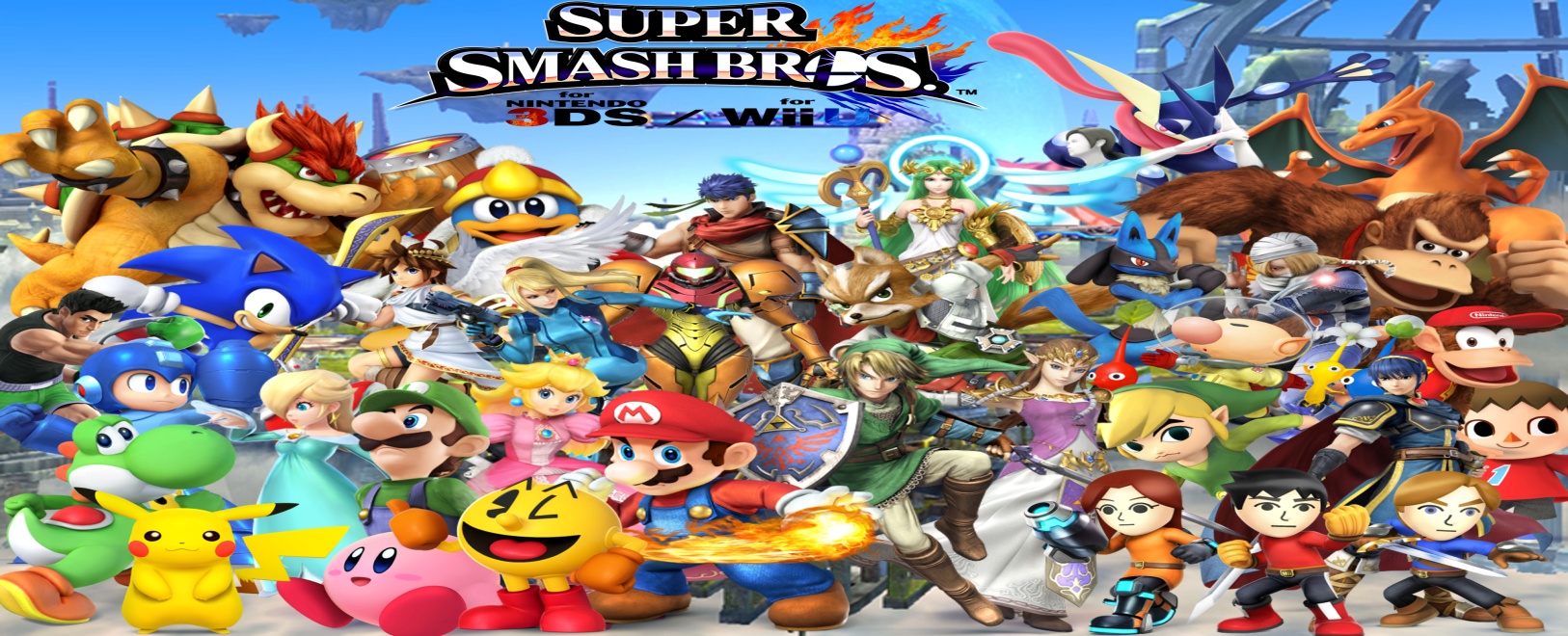 halo
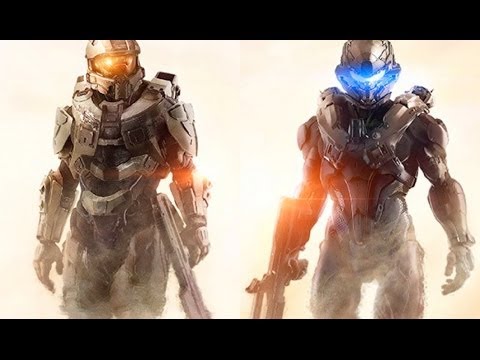